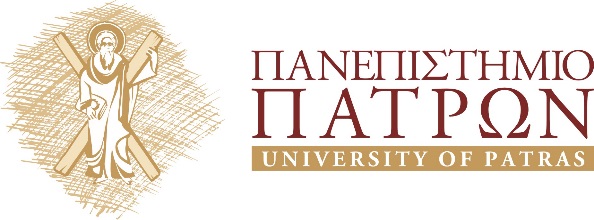 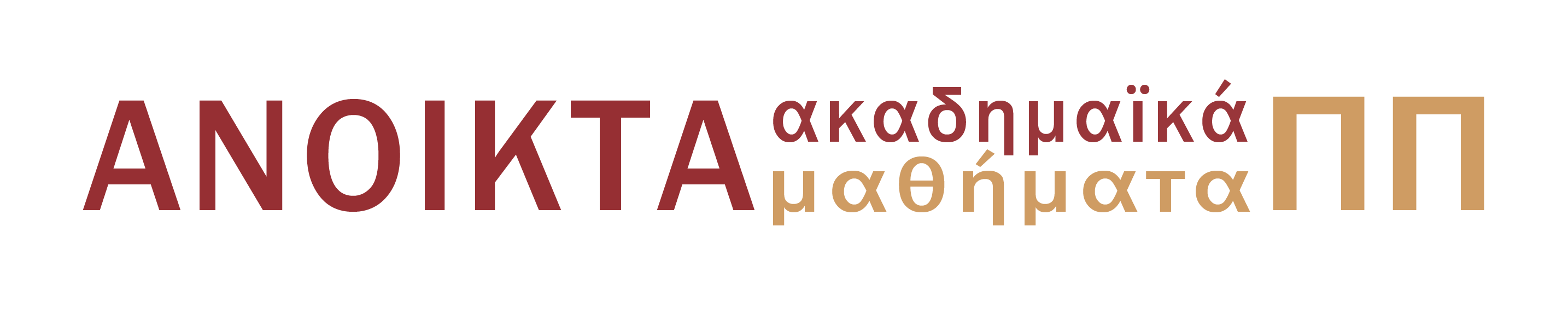 ΕΦΑΡΜΟΣΜΕΝΗ ΗΘΙΚΗ
Ενότητα 5  (part B): Ηθική αρχών και ηθική ωφέλειας
Διδάσκων: Μιχαήλ Παρούσης, Αναπλ. Καθηγητής
Σχολή Ανθρωπιστικών και Κοινωνικών ΣπουδώνΤμήμα Φιλοσοφίας
Σκοποί ενότητας
Διαφορά ηθικών αρχών και συνεπειοκρατική ηθική

Δομή ηθικού διλήμματος
1. Ηθικά διλήμματα
Να μην είμαστε απόλυτοι
Η ευθύνη → συνέπεια της επιλογής μου
Ενοχή → αν κάποιος ευθύνεται ή όχι για τις πράξεις του
Οι αρχές μπορούν να υποχωρούν
2. Ηθική ακεραιότητα
Όταν η ζωή μας δίνει την ευκαιρία να γλιτώσουμε άσχημες συνέπειές της

Αποδοχή επιπτώσεων
3.Ηθική της οικειότητας
Έχει κάποια όρια

Δεν παίρνεις εσύ το βάρος της ευθύνης για την απόφαση
4. Ηθική και τύχη
Η ηθική λέει ότι όλα γίνονται κατά τύχη

 Η τύχη σε κυριεύει σε όλη τη ζωή σου
5.Δομή ηθικού διλήμματος
Είτε το αγαθό και το κακό

Δύο αγαθά → στάθμιση των αγαθών ώστε να μην καταργηθούν

Αυτά που μπαίνουν κάθε φορά στη δομή του ηθικού διλήμματος είναι αξίες
Τέλος ενότητας
Χρηματοδότηση
Το παρόν εκπαιδευτικό υλικό έχει αναπτυχθεί στo πλαίσιo του εκπαιδευτικού έργου του διδάσκοντα.
Το έργο «Ανοικτά Ακαδημαϊκά Μαθήματα στο Πανεπιστήμιο Πατρών» έχει χρηματοδοτήσει μόνο την αναδιαμόρφωση του εκπαιδευτικού υλικού. 
Το έργο υλοποιείται στο πλαίσιο του Επιχειρησιακού Προγράμματος «Εκπαίδευση και Δια Βίου Μάθηση» και συγχρηματοδοτείται από την Ευρωπαϊκή Ένωση (Ευρωπαϊκό Κοινωνικό Ταμείο) και από εθνικούς πόρους.
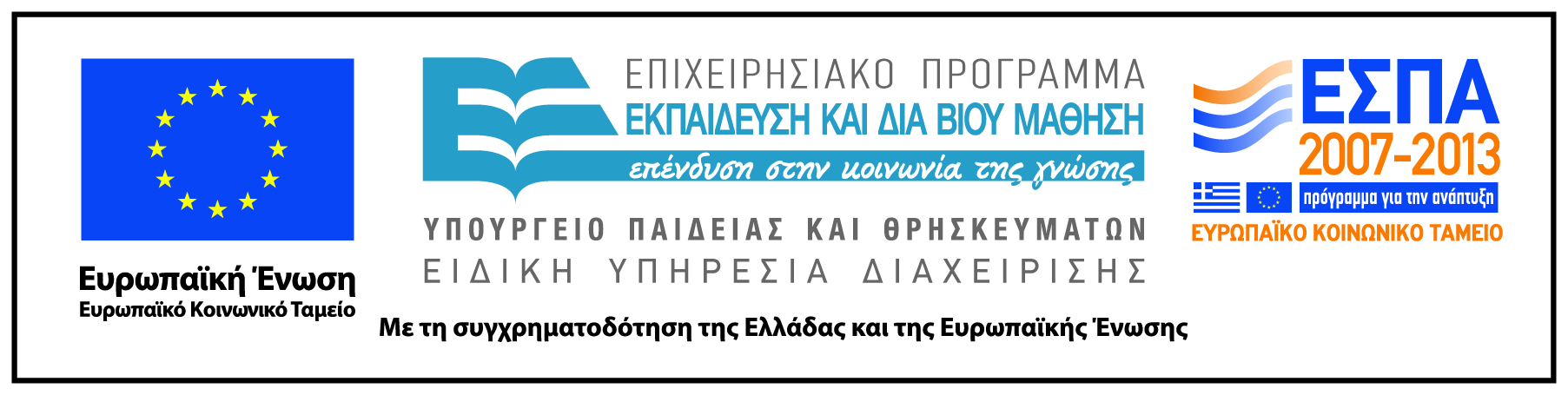 Σημείωμα Αδειοδότησης
Το παρόν υλικό διατίθεται με τους όρους της άδειας χρήσης Creative Commons Αναφορά, Μη Εμπορική Χρήση Παρόμοια Διανομή 4.0 [1] ή μεταγενέστερη, Διεθνής Έκδοση.   Εξαιρούνται τα αυτοτελή έργα τρίτων π.χ. φωτογραφίες, διαγράμματα κ.λ.π.,  τα οποία εμπεριέχονται σε αυτό και τα οποία αναφέρονται μαζί με τους όρους χρήσης τους στο «Σημείωμα Χρήσης Έργων Τρίτων».



    
                 
[1] http://creativecommons.org/licenses/by-nc-sa/4.0/
 

Ως Μη Εμπορική ορίζεται η χρήση:
που δεν περιλαμβάνει άμεσο ή έμμεσο οικονομικό όφελος από την χρήση του έργου, για το διανομέα του έργου και αδειοδόχο
που δεν περιλαμβάνει οικονομική συναλλαγή ως προϋπόθεση για τη χρήση ή πρόσβαση στο έργο
που δεν προσπορίζει στο διανομέα του έργου και αδειοδόχο έμμεσο οικονομικό όφελος (π.χ. διαφημίσεις) από την προβολή του έργου σε διαδικτυακό τόπο

Ο δικαιούχος μπορεί να παρέχει στον αδειοδόχο ξεχωριστή άδεια να χρησιμοποιεί το έργο για εμπορική χρήση, εφόσον αυτό του ζητηθεί.
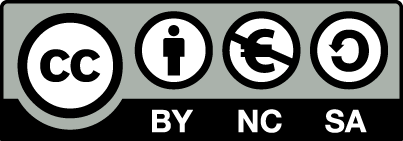 Σημείωμα Αναφοράς
Copyright Πανεπιστήμιο Πατρών, Παρούσης Μιχαήλ 2015. «Εφαρμοσμένη Ηθική.» Ηθική αρχών και ηθική ωφέλειας (part B) : 1.0. Πάτρα 2015. Διαθέσιμο από τη δικτυακή διεύθυνση: https://eclass.upatras.gr/courses/PHIL1898